HD03 Hemodialysis Monitor Training
Delivered Flow Measurement
Delivered Flow
Prerequisite includes reviewing the HD03 Hemodialysis Monitor PowerPoint Training Introduction To be used with Delivered Flow, Recirculation, and Access Flow
Detailed Delivered Flow Measurement Procedure Steps
Clinical interpretation for Catheters and AV Fistula of Grafts
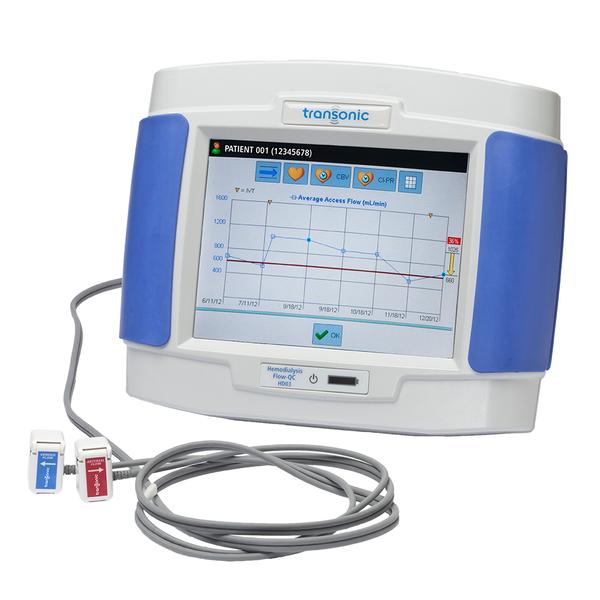 Set up for Delivered Flow Measurement
Utilizes the steps detailed in the HD03 Hemodialysis Monitor PowerPoint Training Introduction To be used with Delivered Flow, Recirculation, and Access Flow to select the proper bloodlines (tubing), sensor placement, basic troubleshooting, and disinfection procedures.
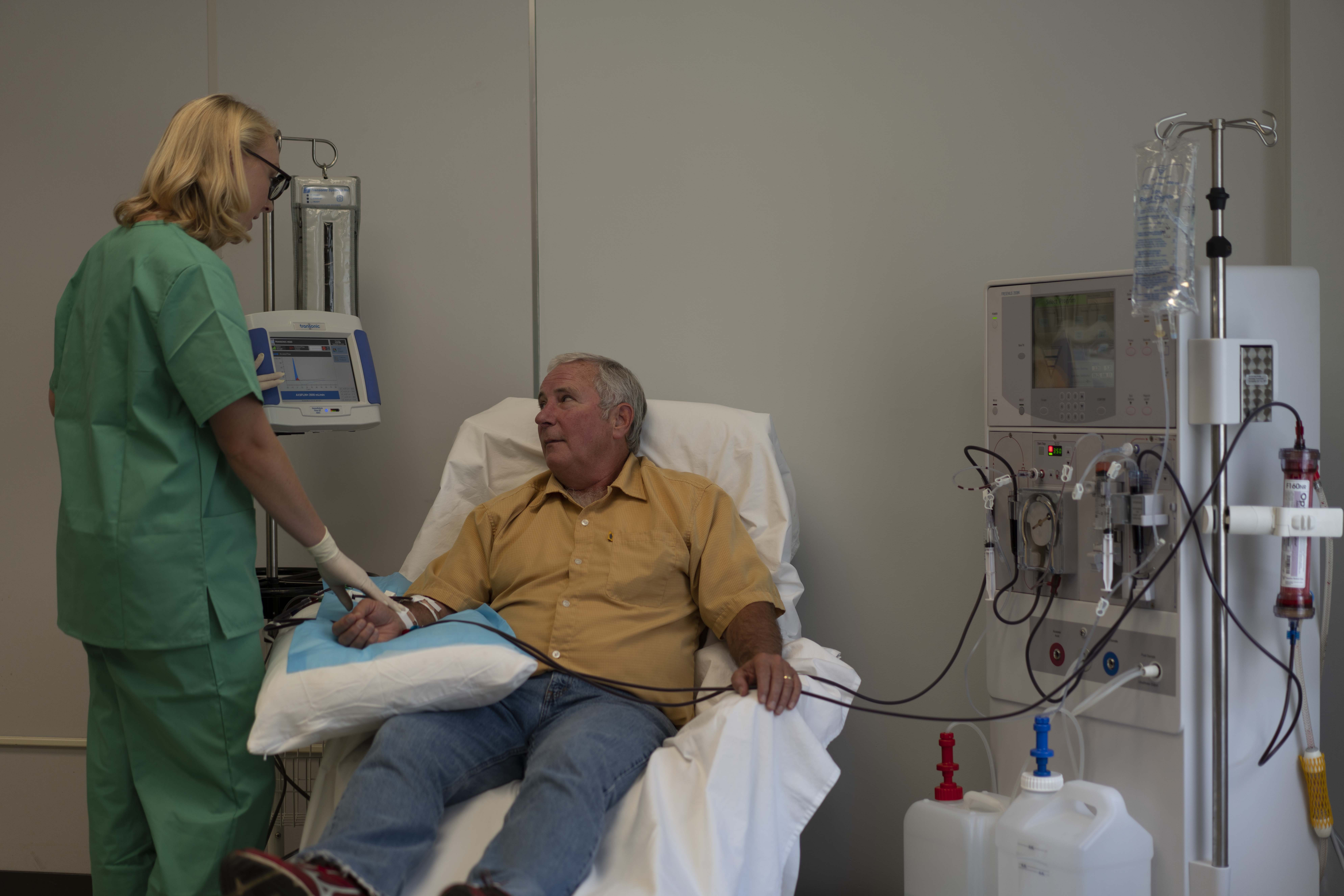 Proper Sensor Placement on Bloodlines (Tubing)
Sensor Placement
Properly placed Arterial & Venous Sensors on the bloodlines (Tubing)
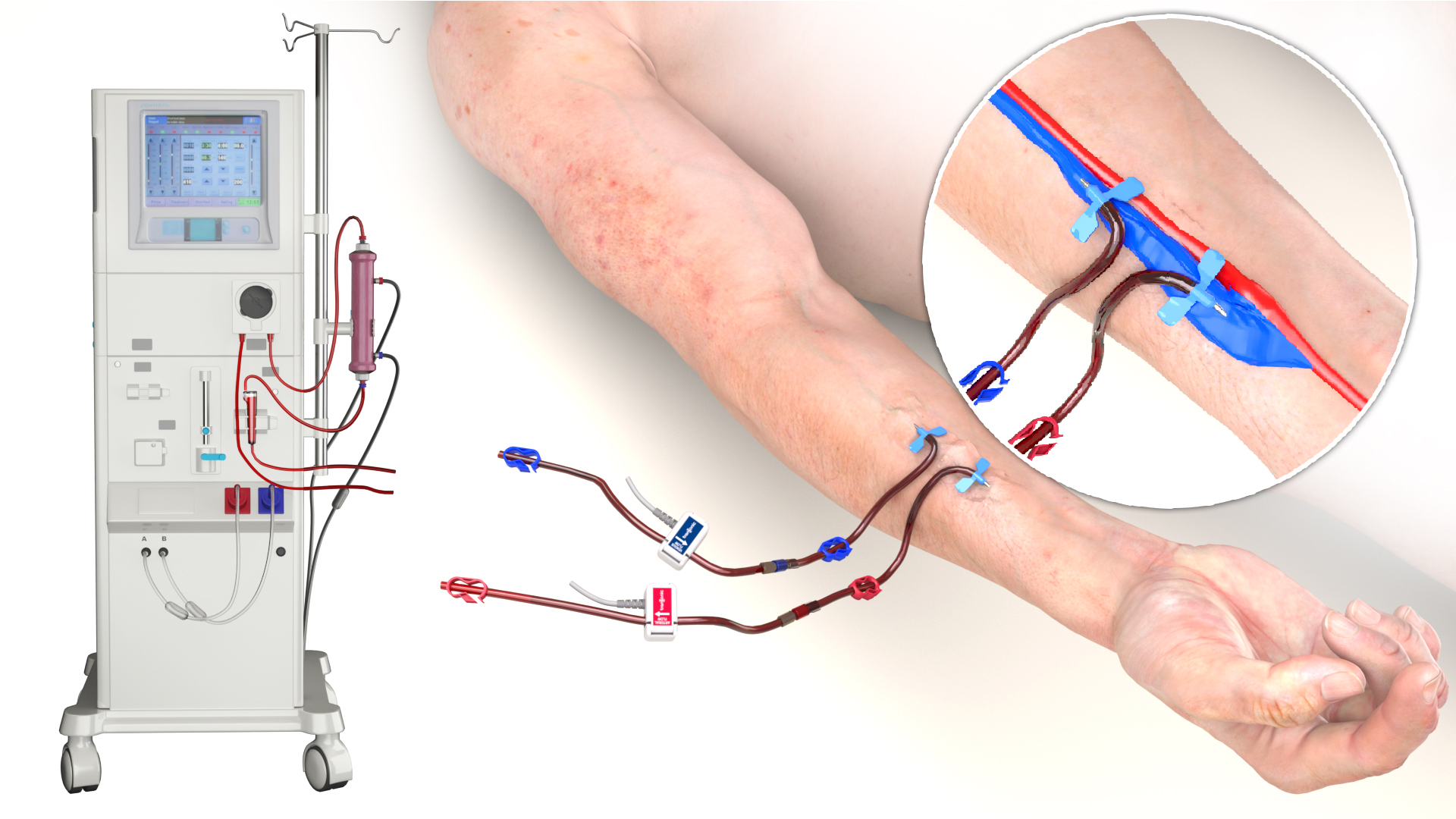 Choose Delivered Flow Protocol
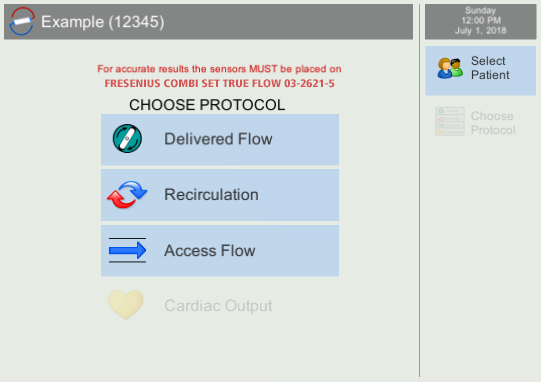 Delivered Flow Measurement
Does Your Dialysis Machine Use Compensated Blood Flow Rate? 
(Examples Fresenius 5008 or Baxter Phoenix)

If Yes:
If the compensated blood flow rate is used to set the patient prescription, then enter the compensated blood flow rate into the Transonic pump setting box
If the dialysis machine blood pump setting is used to set the patient prescription, then enter the dialysis machine blood pump setting into the Transonic pump setting box
If No:
Enter the dialysis machine blood pump setting into the Transonic pump setting box
What is Compensated Blood Flow Rate?
Pump Speed is the speed set on the dialysis machine blood pump in mL/min

Compensated Blood Flow Rate is the calculated Blood Flow Rate adjusted to the current Negative Arterial Pressure 

The Physician prescribes the Blood Flow Rate (BFR) as part of the hemodialysis prescription.  Check your dialysis facility policy & procedure for guidance on the Blood Flow Rate that is used to meet the prescription.  Some facilities increase the Pump Speed as needed to achieve the Compensated Blood Flow Rate that matches the prescribed BFR.
Delivered Flow Measurement
Procedure Steps
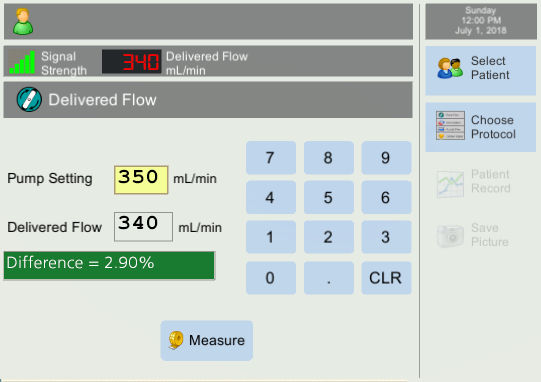 Enter the Pump Setting Speed in mL/min using the number keypad 
Then touch the Measure icon 
The Delivered Flow will display
If the Delivered Flow is different than the Pump Setting, the % difference will post
# 1
# 3
# 4
# 2
Delivered Flow Measurement
Result Interpretation
Within Range
The Delivered Flow within 10% of the Pump Setting is considered within range.  The results box is green. 
The Delivered Flow is more accurate as it is the actual blood flow rate inside the circuit.
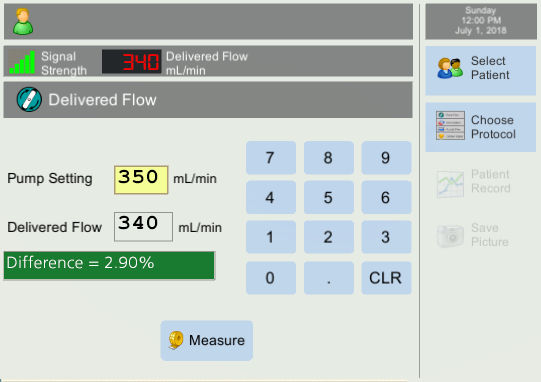 Delivered Flow Measurement
Result Interpretation
Out of Range
If the Delivered Flow is not within 10% of the Pump Setting, the percentage difference will display in the result box in red.
If the Delivered Flow is lower than the Pump Setting, this means the patient is getting less dialysis than prescribed.
Check your facility’s policy on whether to adjust the Pump Setting to improve the patient’s Delivered Flow.
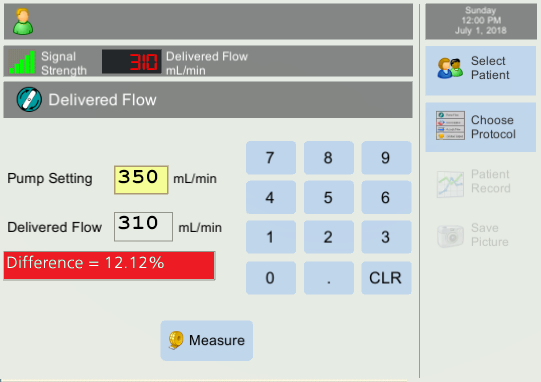 Delivered Flow Measurement
Result Interpretation 
Out of Range
Check for the proper selection of the bloodlines (tubing) used for the measurement – wrong tubing selection will impact the measurement accuracy. 
Check for kinking of bloodlines as this is also a hemolysis risk. 
Needle type and gauge may impact the Delivered Flow.
AVG/AVF condition and Access Flow may impact Delivered Flow.  Recirculation and Access Flow results should be obtained for full assessment.   
Check the machine blood pump calibration.
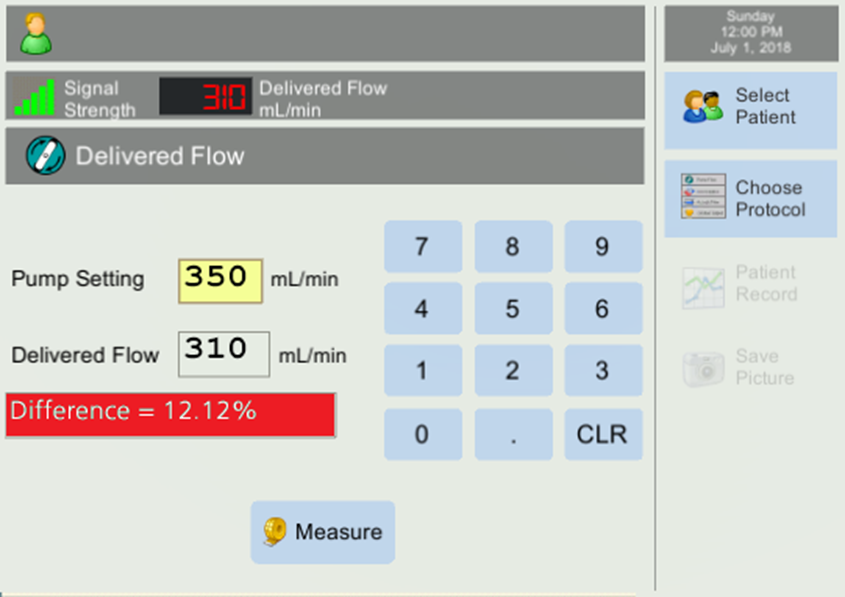 Delivered Flow Measurement on HD Machine with Compensated Blood Flow
Results Interpretation
The Delivered Flow can be higher than the Pump Setting with dialysis machines that utilized a compensated blood flow.
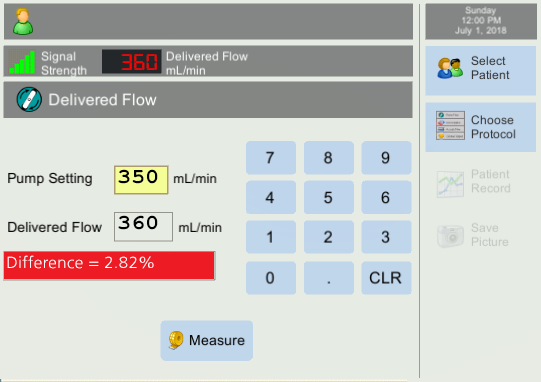 Delivered Flow Results Interpretation By Access Type
Catheters
If the Delivered Flow is greater than 10% or more to the Pump Setting, then the patient is not achieving the targeted dose of dialysis
Check for kinks in the catheter or bloodlines as this is also a hemolysis risk 
Utilize the Optimization of Hemodialysis Adequacy  for Catheter Connection Configuration  with the Transonic Flow-QC® Hemodialysis Monitor algorithm to measure Delivered Flow and Recirculation to guide an on-the-spot correction.
AV Graft or AV Fistula
Check for kinking of bloodlines as this is also a hemolysis risk
Check for miss match of needle gauge for the prescribed Blood Flow Rate (example 16-gauge needles and 450 BFR) 
Excessively negative pre-pump Arterial Pressure can limit the Delivered Flow and is most likely due to a very low Access Flow
Optimization of Hemodialysis CatheterAdequacy Algorithm
Dialysis Machine Without Compensated Blood Flow Rate
Optimization of Hemodialysis Catheter Adequacy Algorithm without Compensated Blood Flow Rate
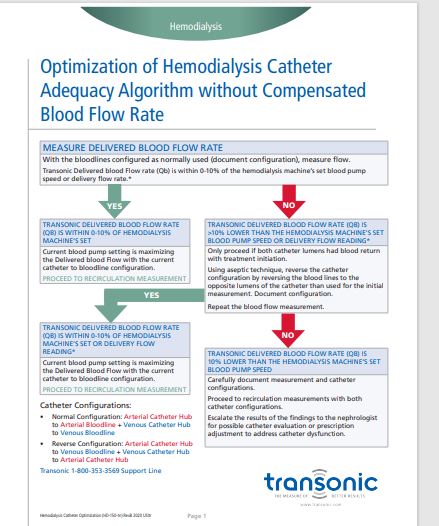 Dialysis Machine With Compensated Blood Flow Rate
Optimization of Hemodialysis Catheter Adequacy Algorithm with Compensated Blood Flow Rate
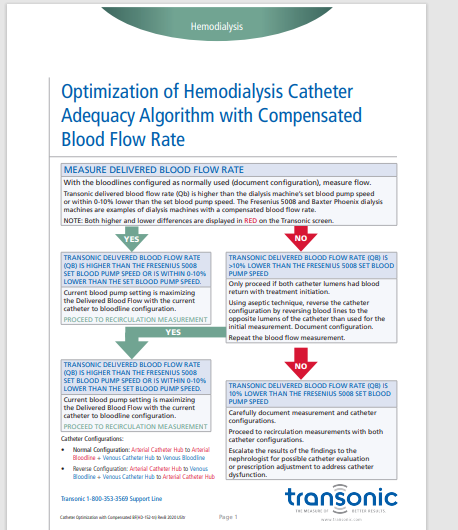 Transonic Tools at www.Transonic.com
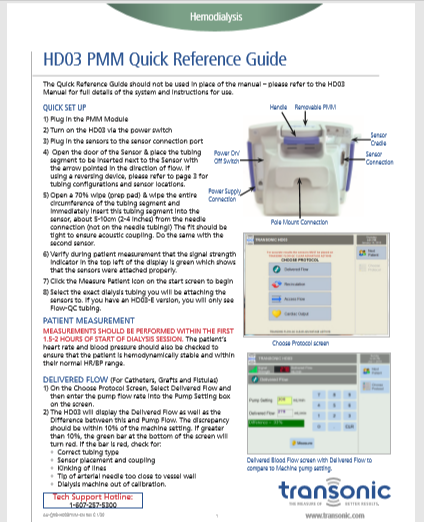 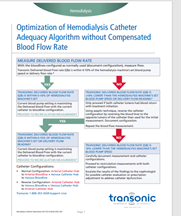 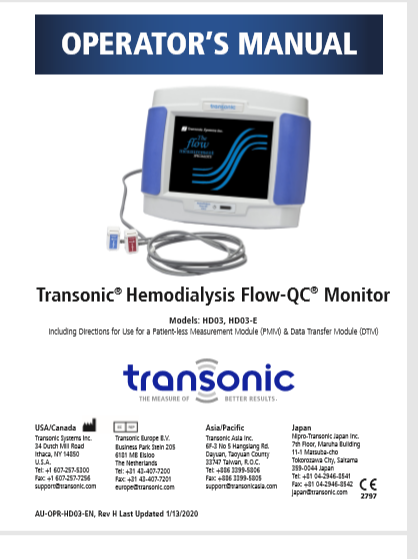 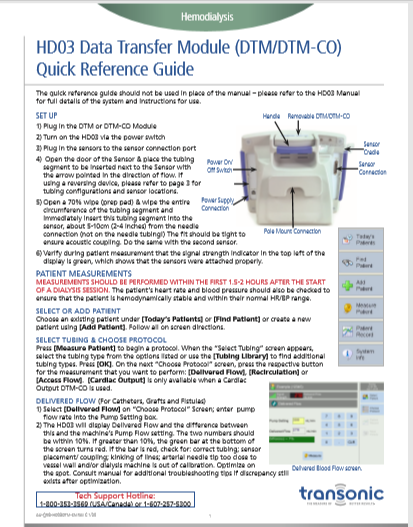 Transonic HD03 Tools www.Transonic.com
Customer Updates & Training Web Portal
Software Updates
Training Materials
Training Videos
Training Checklists
Operator’s Manuals
Customer Login to Access the Partner Portal
You can click on any of the three buttons to access the Partner Portal
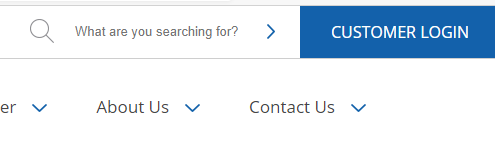 Top right of the home page
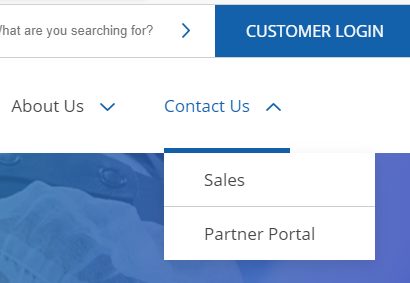 Click on Contact Us then select Partner Portal
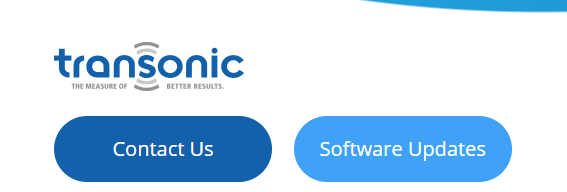 Click on Software Updates on the bottom of the home page
Complete the Form to Create Your Account
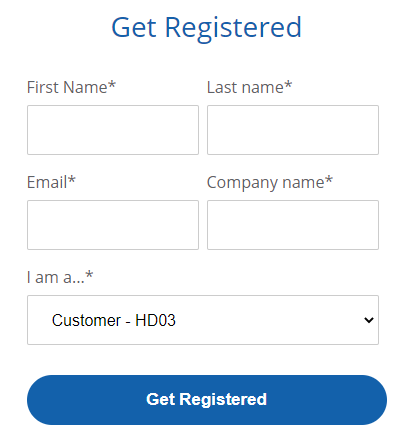 Use a facility email address if your facility has a general email address. 

Notifications about your HD03 will be sent to the email used to register.
Select HD03 from the dropdown box
Email Confirmation
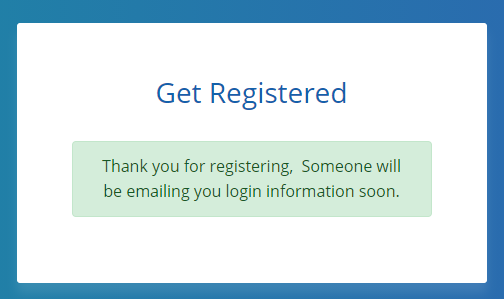 Partner Portal Home Page
Click on HD03 Customer
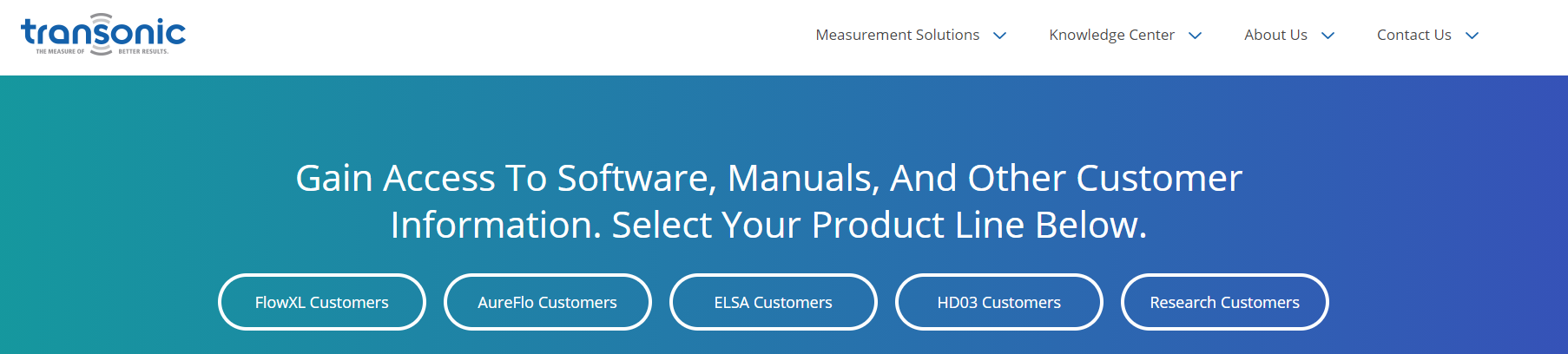 Partner Portal Home Page
You can save the password on your computer, so it will auto populate and go to the Partner Portal.
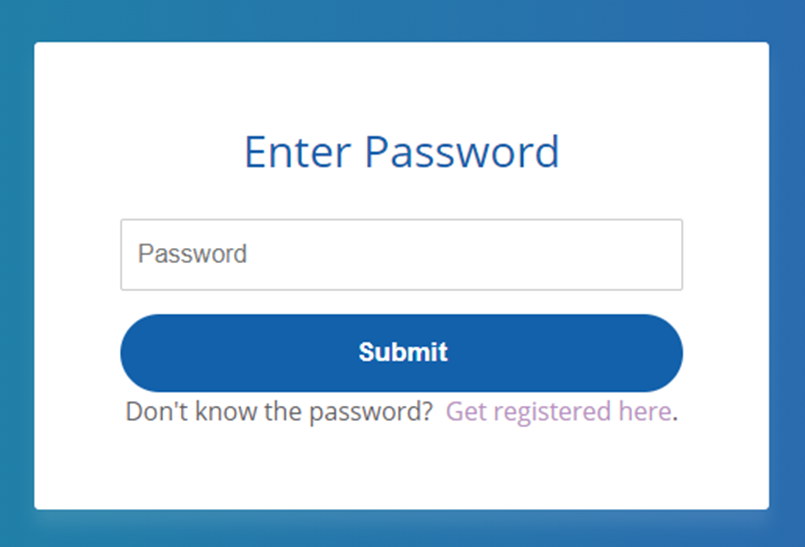 Partner Portal
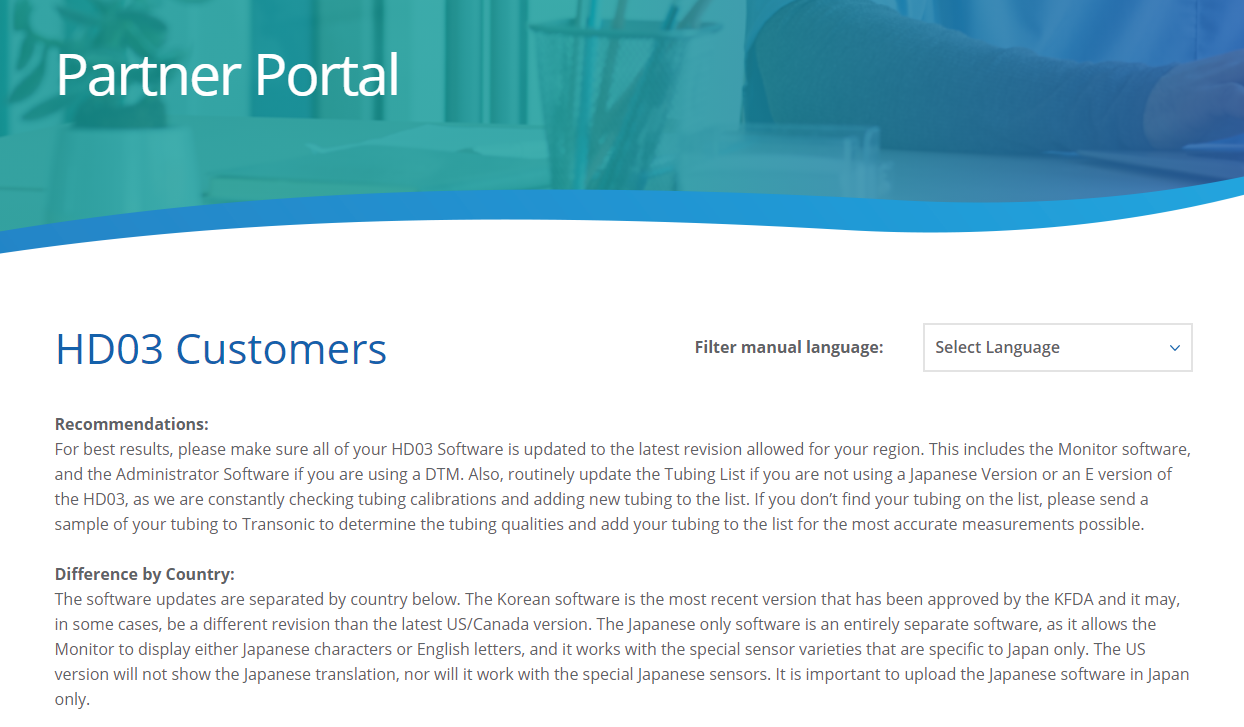 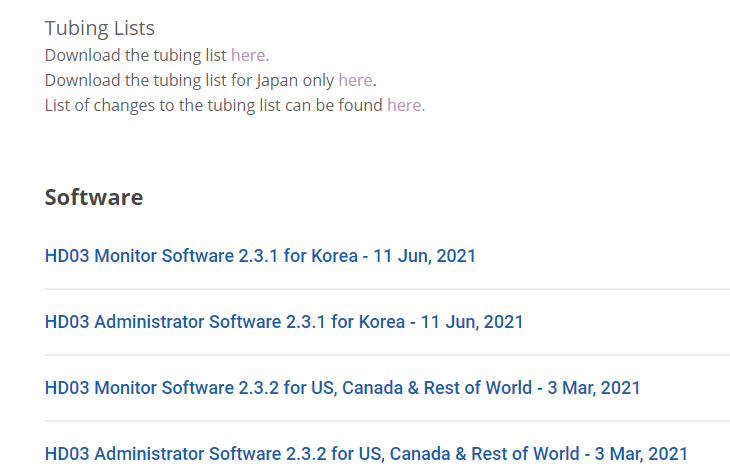 Scroll down on the page to find the Tubing List, Software Updates & Manuals
Additional Questions?
Please refer to the HD03 Operator’s Manual, Quick Reference Guides, or contact:
Transonic Tech Support 800-353-3569 (US and Canada)
www.Transonic.com